Technische Automatisering
Havo 5: module TA
Devices
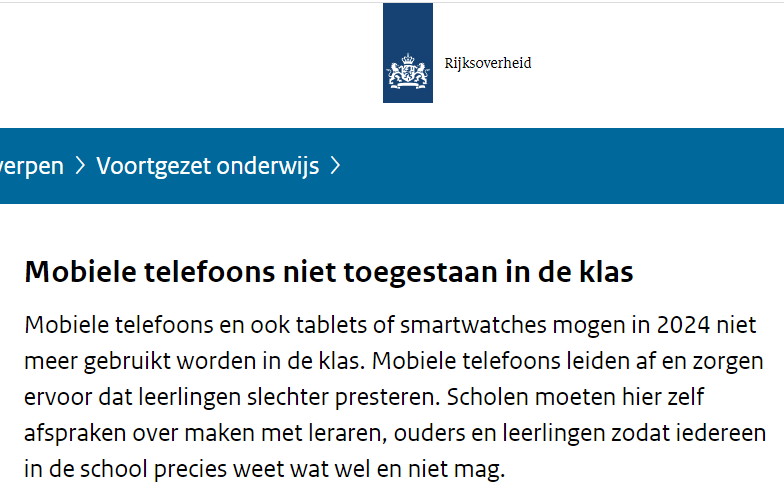 Mobieltjes in de telefoontas of in je kluis
Telefoons “stil” of uit

iPad / Laptop / en andere devices in je tas
Ze komen pas uit de tas als ik daar toestemming voor geef.
TA.1 Automatische systemen
Na deze paragraaf kun je:
uitleggen wat een automatisch systeem is
uitleggen of een systeem een meet-, stuur- of regelsysteem is
beschrijven wat de functie is van een invoerblok, verwerkingsblok en uitvoerblok
het blokschema van een automatisch systeem opstellen
Lamp achter het huis
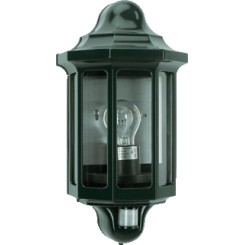 In de lamp zit een lichtsensor en een bewegingssensor

De lamp gaat branden als het donker is én er iets beweegt
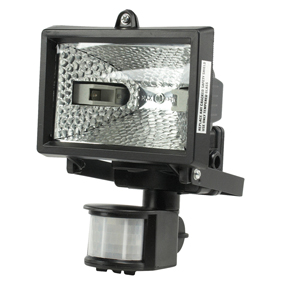 Thermostaat
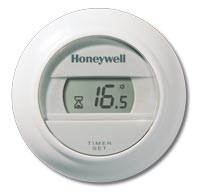 In de thermostaat zit een temperatuursensor

Als de temperatuur onder de ingestelde waarde komt gaat de verwarming aan
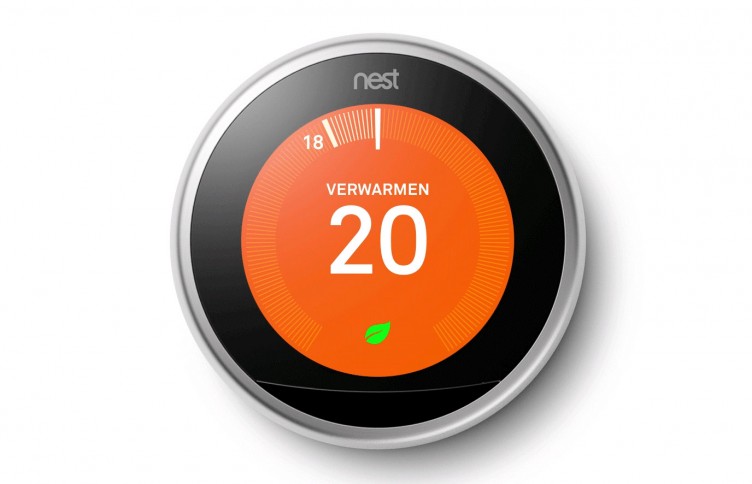 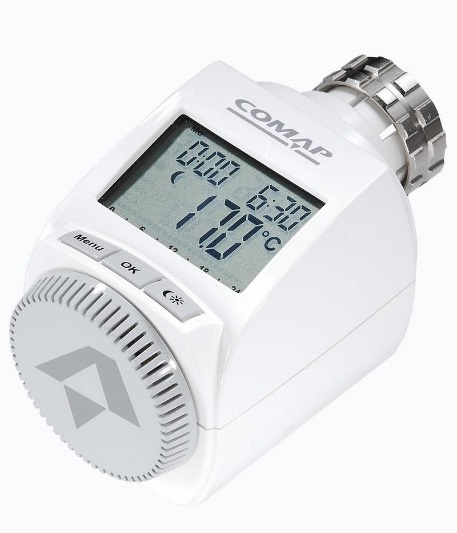 Automatische achterlicht
In het achterlicht zit een lichtsensor en een bewegingssensor.

Het achterlicht blijft nog even branden nadat je gestopt bent.
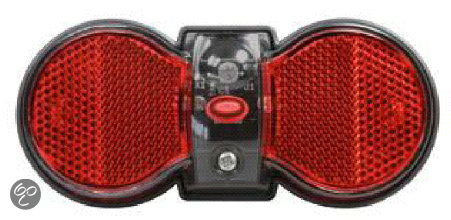 Kruising met verkeerslichten
Drukknoppen voor de fietsers
Lussen in de weg om auto’s te detecteren

De verkeerslichten gaan afwisselend op groen/oranje/rood voor een goede doorstroming van het verkeer.
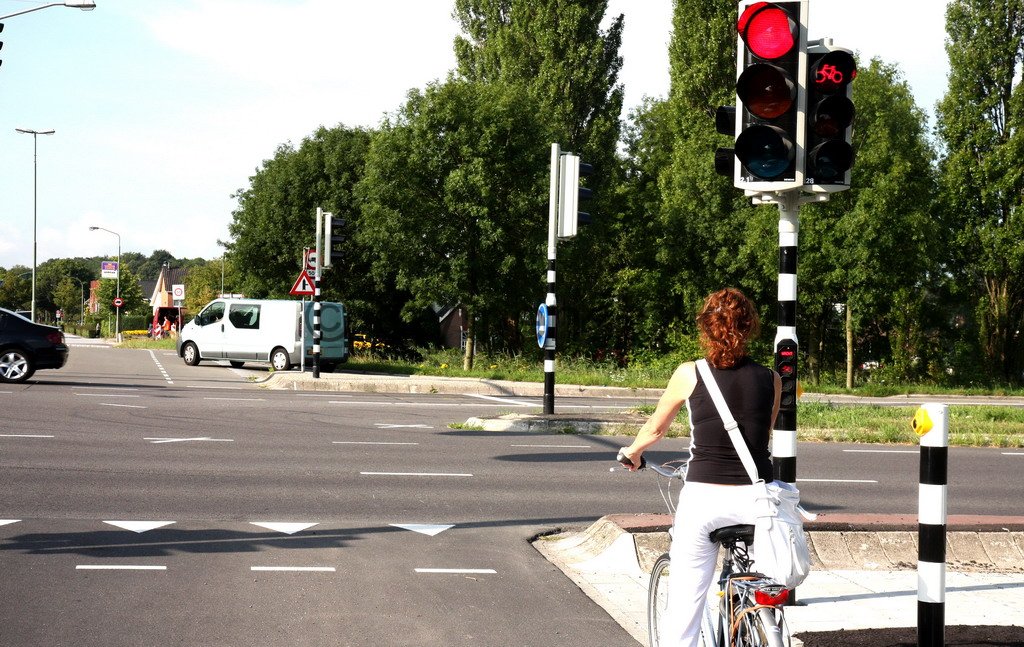 Automatisch systeem
Alle automatische systemen zijn op dezelfde manier opgebouwd.
uitvoer
invoer
verwerken
uitvoer: actuator
waarnemen: sensor(en)
“computer”
Soorten systemen
Meetsysteem
Stuursysteem
Regelsysteem
Meetsysteem
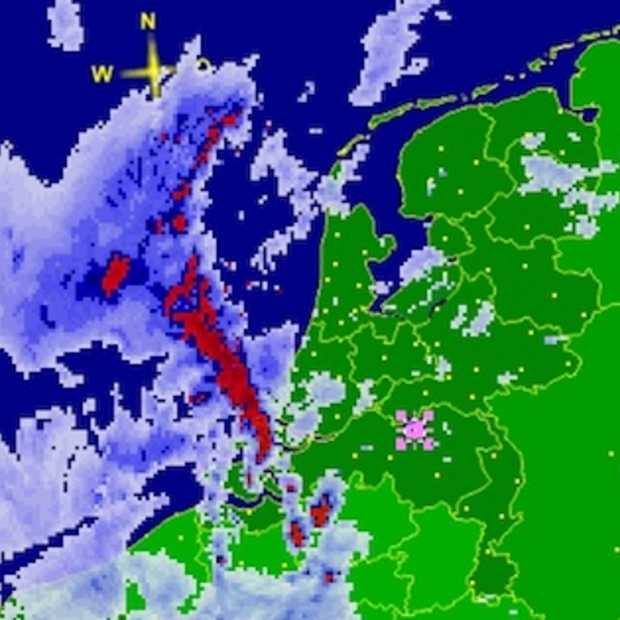 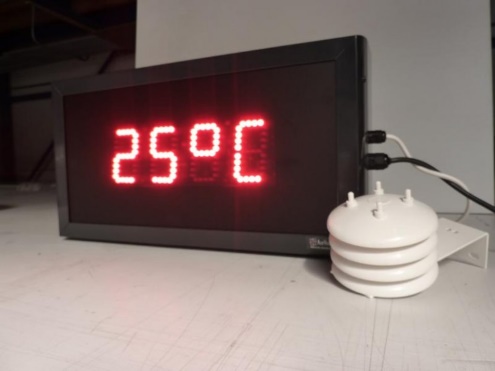 Voorbeeld:
buienradar
temperatuur op display
uitvoer
invoer
verwerken
waarnemen: sensor(en)
uitvoer: display
“computer”
Stuursysteem
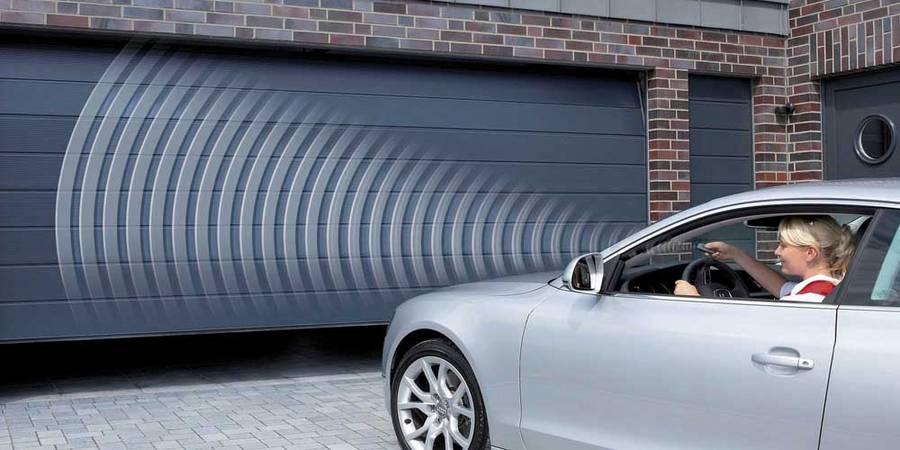 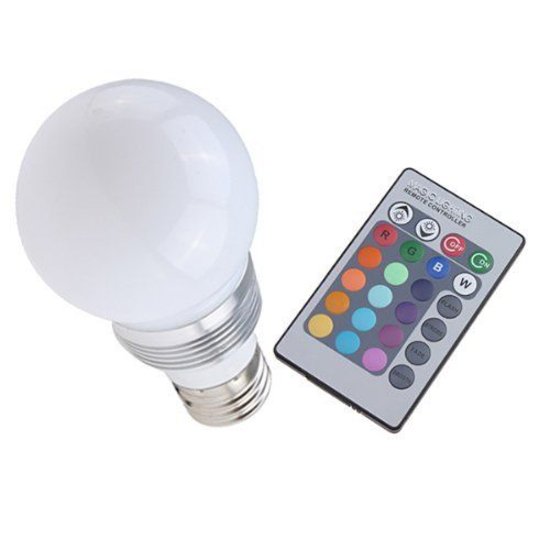 Voorbeeld:
automatische garagedeur
lamp
automatische lamp achter het huis
uitvoer
invoer
verwerken
waarnemen: sensor(en)
uitvoer: actuator
“computer”
Regelsysteem
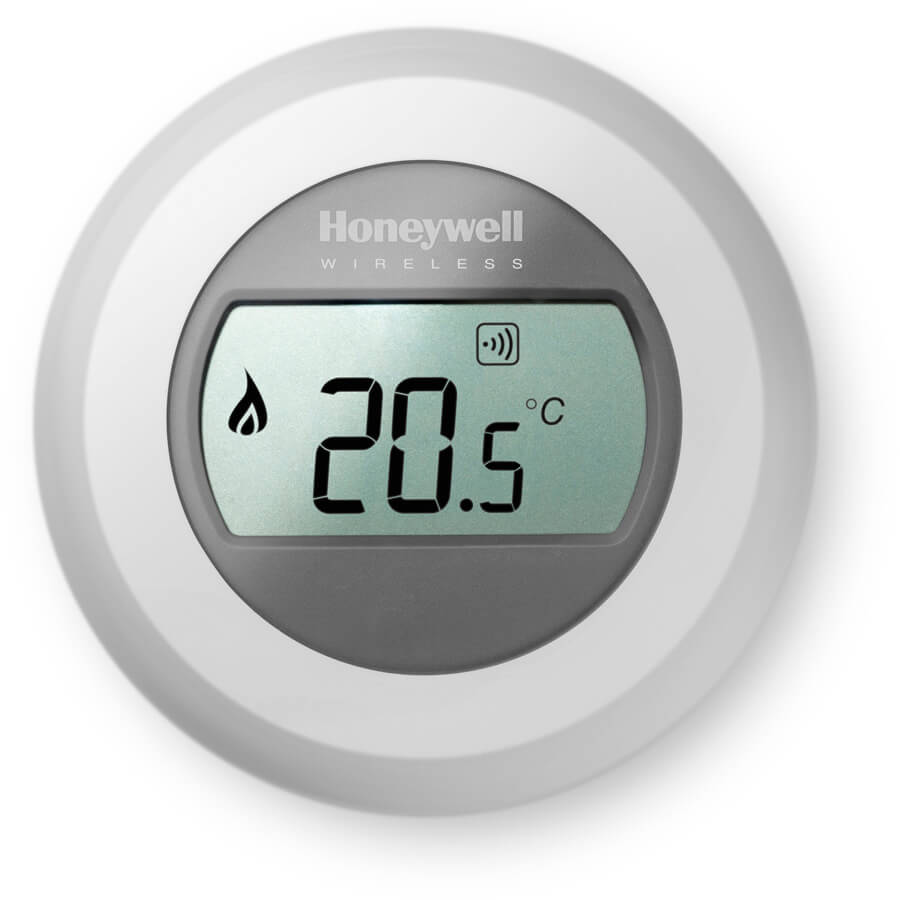 Kenmerkend: terugkoppeling
de uitvoer van de actuator beïnvloed de invoer
b.v. thermostaat
uitvoer
invoer
verwerken
waarnemen: sensor(en)
uitvoer: actuator
“computer”
Huiswerk
Learnbeat
Maken opdrachten 4, 6, 8, 9
TA.2 Sensoren
Na deze paragraaf kun je:
de functie en de eigenschappen van een sensor omschrijven
het bereik en de gevoeligheid van een sensor bepalen aan de hand van een ijkkromme
Sensoren
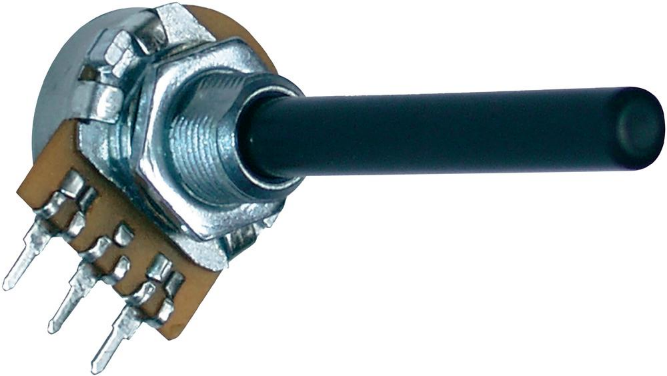 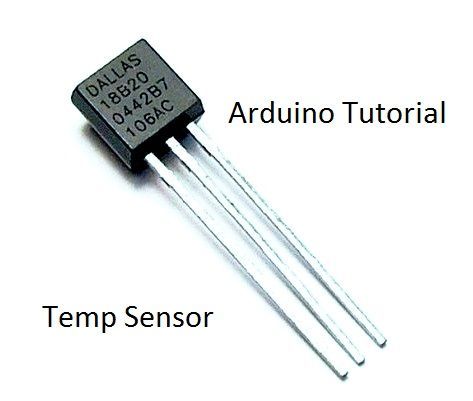 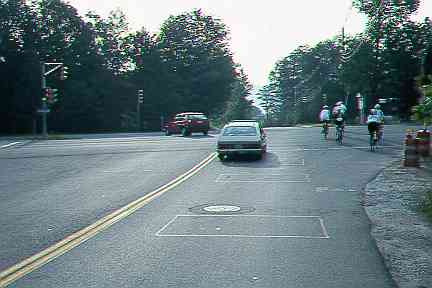 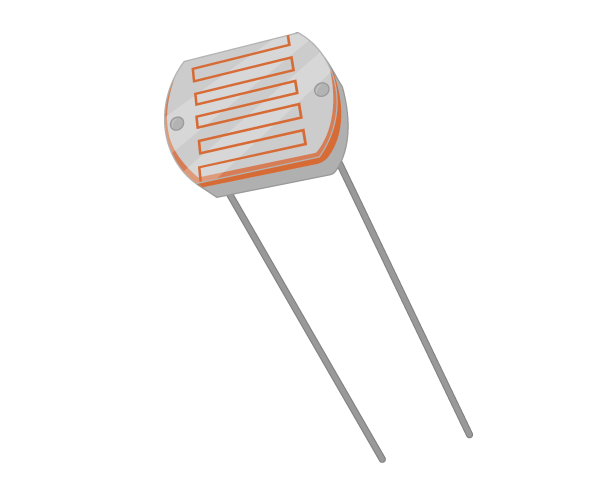 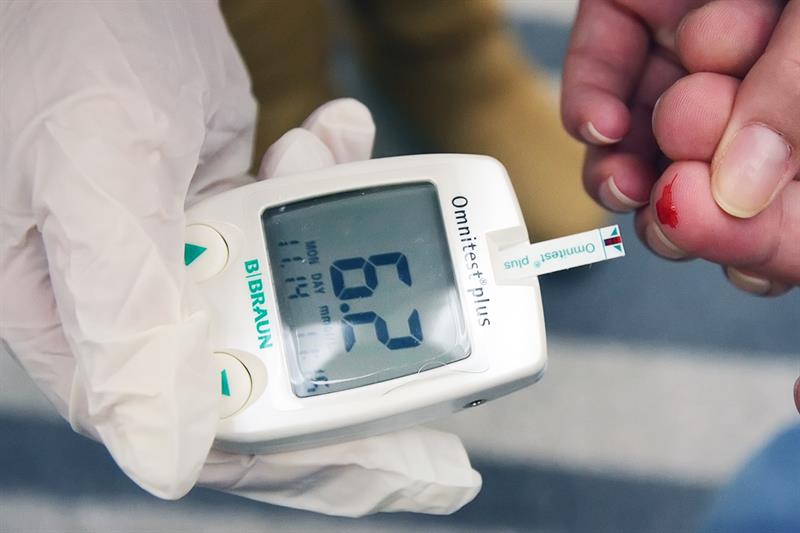 IJkgrafiek
horizontaal de te meten grootheid (temperatuur, afstand, snelheid, ….)

verticaal spanning (meestal tussen 0 en 5 V)
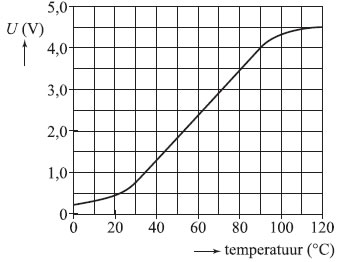 Gevoeligheid en bereik
Bereik: gebied waar de sensor eenduidige informatie geeft. Hier van 2 – 10 m/s
Gevoeligheid: richtingscoëfficiënt van de ijk-grafiek
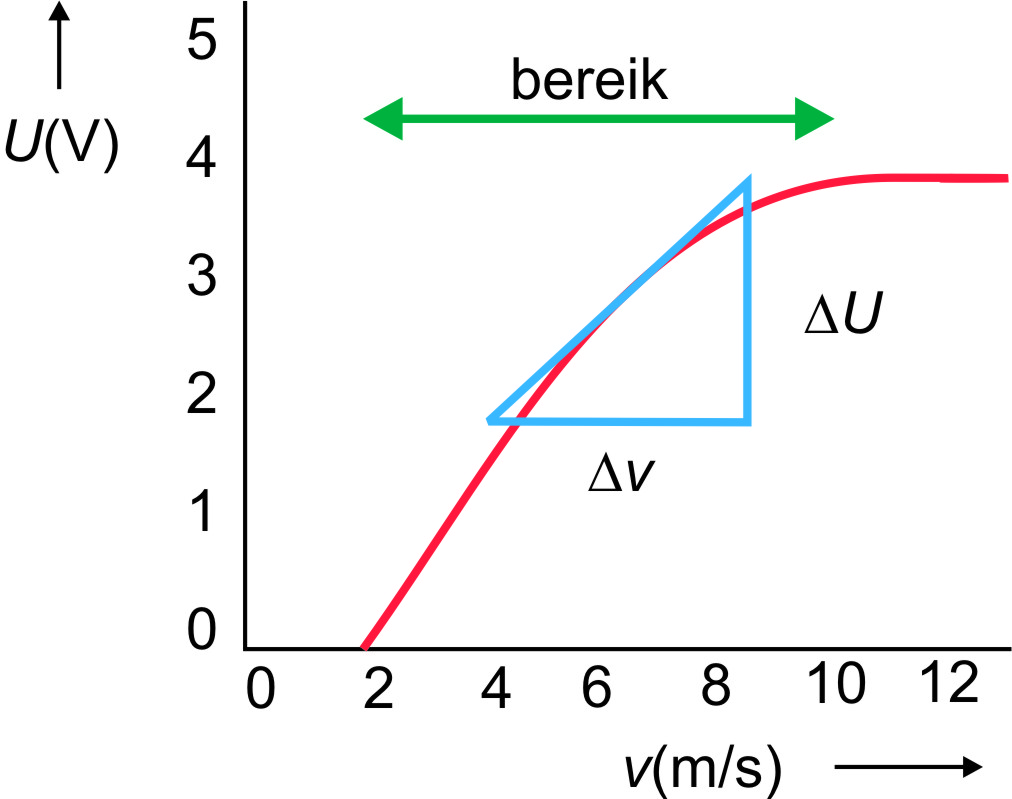 Kiezen van sensor
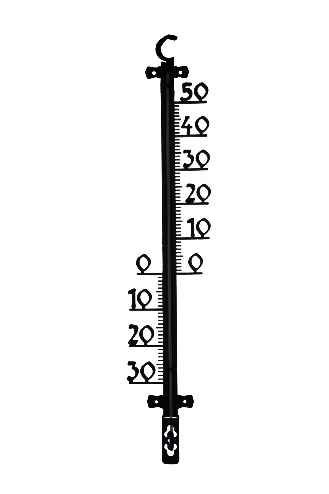 Bereik moet goed zijn, maar liefst zo klein mogelijk:
buitentemperatuur -30 oC – +50 oC
koortsthermometer 36 oC – 42 oC
oventhermometer 0 – 300 oC

Kies vervolgens de sensor met de grootste gevoeligheid, want daarmee kun je in principe het nauwkeurigst meten
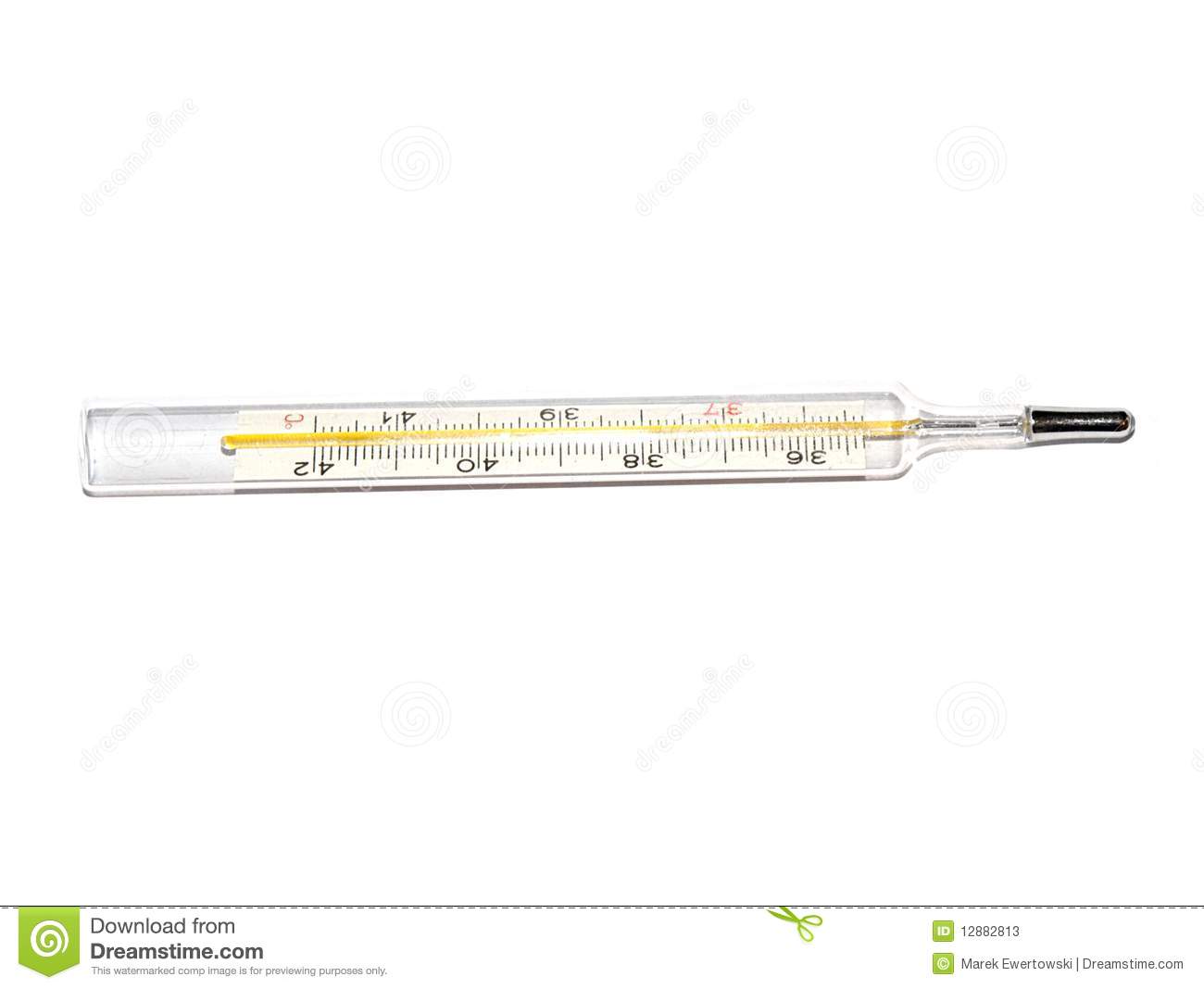 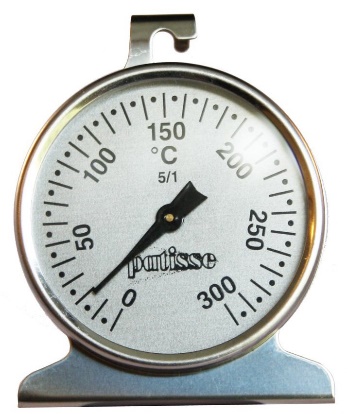 Nauwkeurigheid
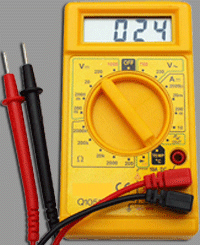 Verschil tussen echte waarde en de gemeten waarde
Wordt door de fabrikant opgegeven
Een aantal keren met verschillende meters hetzelfde meten geeft ook een goede indruk van de nauwkeurigheid
Huiswerk
maken Learnbeat + opdrachten 11, 12, 14
TA.3 Verwerking
Na deze paragraaf kun je:
de functie van een comparator, invertor, led, drukknop, geheugencel, pulsgenerator en teller omschrijven
de functie van logische poorten omschrijven
het verschil tussen een continu en discreet signaal aangeven
een eenvoudig systeem op het systeembord bouwen
Verwerking
probleem: hoe maak je van analoog signaal een digitaal signaal en andersom
“computer” werkt met enen en nullen
sensor meet
b.v. 3,17 V
actuator
b.v. 2,54 V
X
X
uitgang:
analoog
ingang: analoog
verwerken:
digitaal/binair
Ingang  verwerken
Comparator 
De uitgang (groen) wordt 1 (hoog) als het ingangssignaal (blauw) groter is dan Uref (2,0 V in de figuur) en anders is de uitgang 0 (laag)


Achter een sensor moet altijd comparator
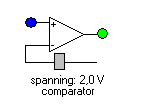 Enen en nullen
0 = laag = uit = niet waar (spanning tussen 0-1 volt)
1 = hoog = aan = waar (spanning tussen 3-5 volt)
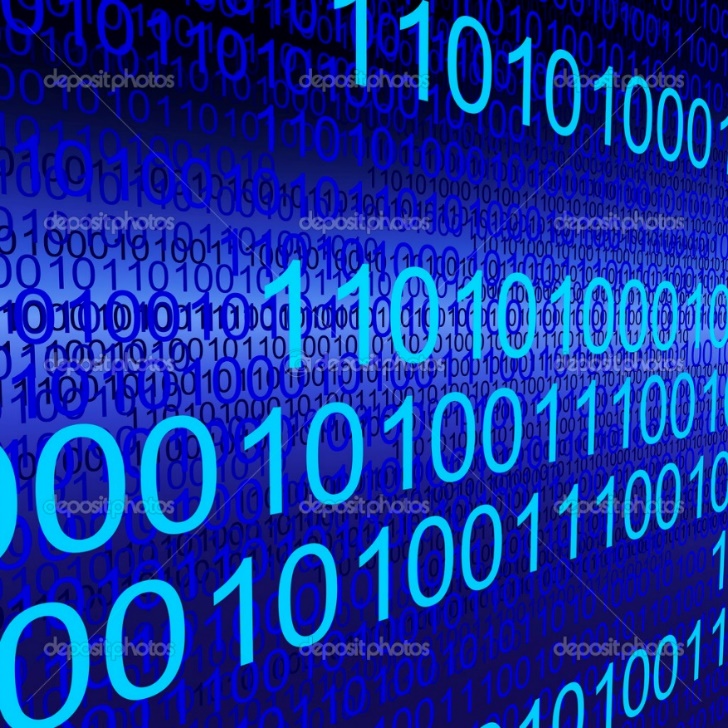 Verwerking
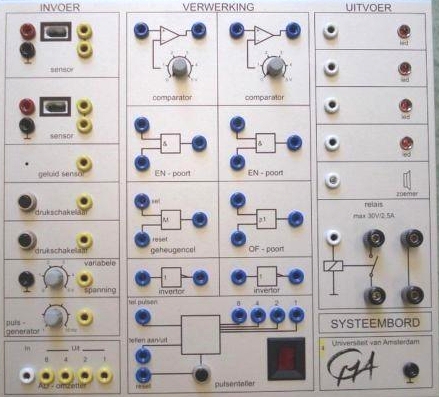 logische poorten: Invertor, EN-poort en OF-poort
geheugen M
pulsenteller
Systeembord
Inverter of invertor
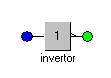 inverteren = omkeren

waarheidstabel





de kachel moet aangaan als de temperatuur onder de 20oC komt
u
i
EN-poort
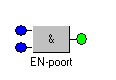 i1
waarheidstabel	






de buitenlamp moet aangaan als het donker is én er iemand langsloopt
u
i2
OF-poort
waarheidstabel





de lamp moet aangaan als je op het ene knopje drukt óf op de andere
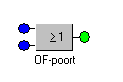 i1
u
i2
Geheugen M
twee verschillende  ingangen: set en reset
set even hoog  uitgang wordt hoog en blijft hoog
geheugen onthoudt dat de ingang hoog is geweest

reset even hoog  uitgang wordt laag en blijft laag
geheugen wordt gewist als de reset aangaat

set en reset beide hoog  meestal is de uitgang dan hoog (set wint het van de reset)

Het alarm blijft gaan ook nadat de dief gevlucht is
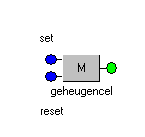 Pulsenteller
teller heeft 3 ingangen
tel: hier komt het signaal dat je wilt tellen; vaak het signaal van een pulsgenerator; de teller gaat 1 omhoog als het signaal van laag naar hoog gaat.
aan/uit: als het aan-signaal hoog is óf niet is aangesloten, dan werkt de teller
reset: als dit signaal hoog is dan staat de teller op nul

teller heeft 4 uitgangen. Deze uitgangen vormen de binaire waarde van het getal op display
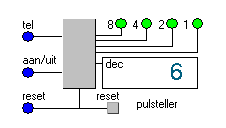 Huiswerk
maken 
Learnbeat TA.3
opdrachten 16, 17, 18, 20-23
TA.4 Uitvoer
Na deze paragraaf kun je:
Het verschil tussen analoge en binaire weergave beschrijven
de functie van een AD- en DA-0mzetter uitleggen
berekeningen uitvoeren aan een AD-omzetter
getallen omzetten in digitale code en omgekeerd
Uitvoer
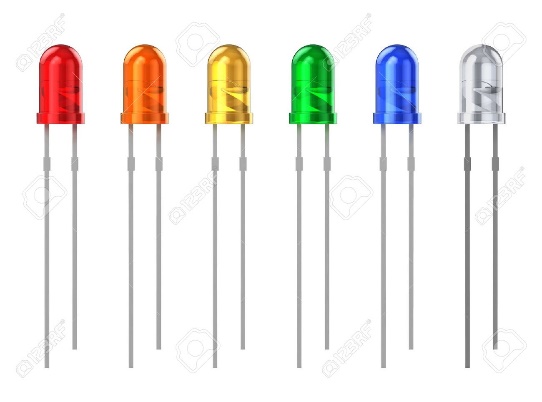 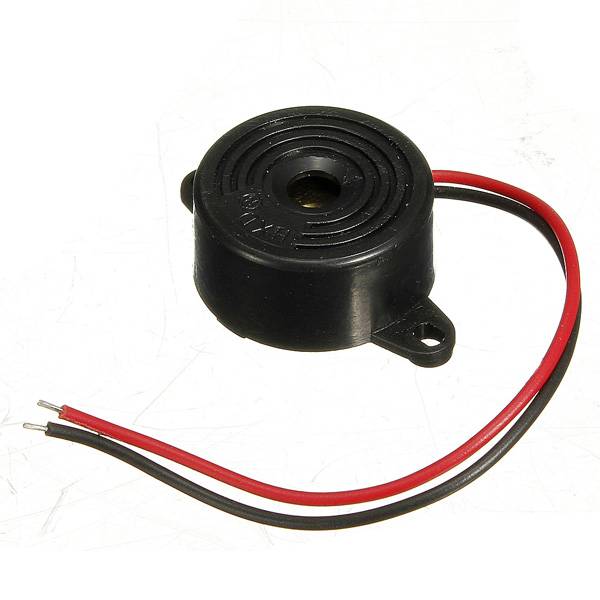 LED
lampje
zoemer
uitgangen van een teller
relais
….
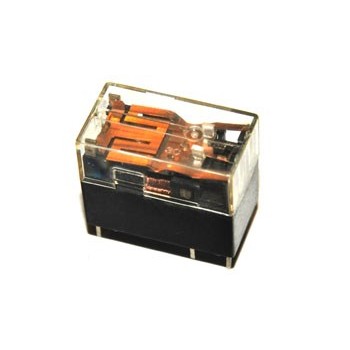 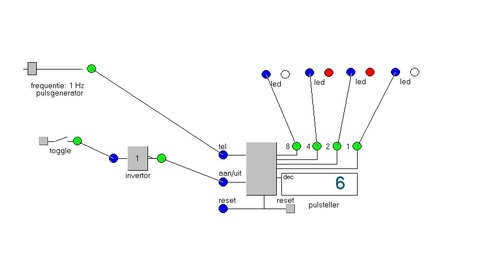 Binair tellen
10-tallig: 0, 1, 2, …, 9, 10, 11, …, 19, 20, 21, …, 98, 99, 100
2-tallig: 0, 1, 10, 11, 100, 101, 110, 111, 1000, 1001, …
5-tallig: 0, 1, 2, 3, 4, 10, 11, .., 14, 20, ….
16-tallig: 0, 1, 2, …., 9, A(=10), B(=11), C (=12), D (=13), E (=14), F (=15), 10, 11, ….(hexa-decimaal)
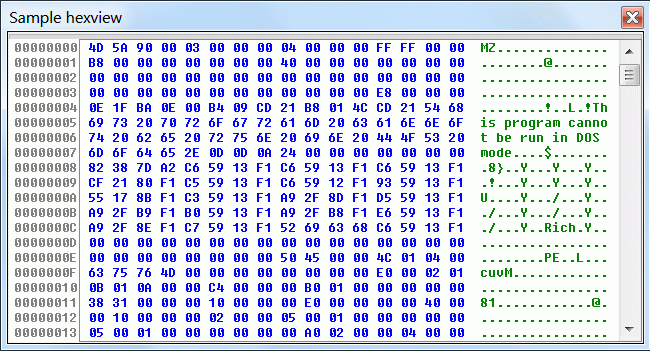 Omrekenen van n-tallig naar 10-tallig
Reken om:  10112 = ….. 10

Noteer de machten van 2 van achter naar voren
Noteer het getal daaronder
Vermenigvuldigen
Optellen

Dus 10112 = 1110
16
8
4
2
1
1
0
1
1
= 11
= 8
= 0
= 2
= 1
Oefenen
Reken om:
1001102 = ……. 10
10235     = ……. 10
7218       = ……. 10
ABC16  = ……. 10
Omrekenen van 10-tallig naar n-tallig
Reken om:  19410 = …..3

Noteer de machten van 3 van achteren beginnen
Hoe vaak past de grootste macht erin
Wat blijft erover
Herhaal het proces

dus 19410 = 210123
81
27
9
3
1
2
1
0
1
2
194
32
5
5
2
0
Oefenen
Reken om:
12310 = …..2
12310 = …..3
12310 = …..5
222210 = …..16
Huiswerk
Maken opgave 26, 27
Herhalen
Reken om:

4038 = ….. 10

5810 = …… 3
AD-omzetter / DA-omzetter
Een AD-omzetter zet een analoge waarde (meestal spanning tussen 0 en 5 volt) om in digitale waarde (binair getal)
Heb je er eentje bij je?
Geluidsrecorder / camera in je mobiel

Een DA-omzetter zet een digitale waarde om in een analoge waarde
Heb je er eentje bij je?
Als je op je mobiel muziek afspeelt
2-bits AD-omzetter
2-bits AD-omzetter heeft 2 uitgangen die elk 0 of 1 kunnen zijn
Er zijn dus 2 x 2 = 4 verschillende combinaties van enen en nullen te maken.
Het mogelijke ingangssignaal (0-5 V) wordt in 4 gelijke intervallen (stapgrootte of resolutie is 5 / 4 = 1,25) verdeeld:
interval 0:  0,00 - 1,25            	  uitgang: 00
interval  1:  1,25  - 2,50       	  uitgang: 01
interval  2:  2,50 -  3,75		  uitgang: 10
interval  3:   3,75 -  5,00		  uitgang: 11
grafiek van 2-bits AD-omzetter
b.v. 6-bits AD-omzetter
6-bits AD-omzetter heeft 6 uitgangen die elk 0 of 1 kunnen zijn
Er zijn dus 2 x 2 x 2 x 2 x 2 x 2 = 26 = 64 verschillende combinaties van enen en nullen te maken.
Het mogelijke ingangssignaal (0-5 V)wordt in 64 gelijke intervallen     verdeeld.
Resolutie of stapgrootte is 5 / 64 = 0,078125 
interval 0:  0,00 – 0,078125      	  uitgang: 000000
interval  1:  0,078125  - 0,15625    uitgang: 000001
….
Voorbeeld met 6-bits omzetter
stapgrootte = 0,078125








in totaal 64 verschillende waarden
Opgave 1
Hoeveel combinaties van enen en nullen kun je maken met een 4-bits AD-omzetter?
2 x 2 x 2 x 2 = 24 = 16 combinaties
En met een 8-bits omzetter?
28 = 256
Hoe groot is de resolutie (= intervalgrootte) bij een 4-bits omzetter?
5V / 16 = 0,3125 V
voorbeeld
Op de ingang van een 4-bits AD-omzetter staat 3,1 V.
Welke waarden hebben de 4 uitgangen ?

uitwerking:
4-bits   24 = 16 intervallen
intervalgrootte of resolutie is 5 V / 16 = 0,3125 V
intervalnummer is 3,1 / 0,3125 = 9,92   interval 9 (afkappen, niet afronden)
omzetten naar binair 910 = 8 + 1 = 10012
Opgave 2
Welke waarde hebben de 4 uitgangen als de ingangsspanning 3,7 V is?

intervalnummer 3,7/ 0,3125 = 11,84  11
omrekenen naar binair 1110 = 8 + 2 + 1 = 10112
Opgave 3
Welke waarde hebben de uitgangen van een 6-bits AD-omzetter als de ingangsspanning 3,7 V is?

aantal intervallen:  26 = 64
stapgrootte:  5V / 64 = 0,078125
intervalnummer: 3,7 / 0,078125= 47,36 47
omrekenen: 4710 = 32 + 8 + 4 + 2 +  1 = 1011112
Opgave 4
Welke waarde hebben de uitgangen van een 8-bits AD-omzetter als de ingangsspanning 2,85 V is?

aantal intervallen:  28 = 256
stapgrootte:  5V / 256 = 0,01953125
intervalnummer: 2,85 / 0,01953125= 145,92 145
omrekenen: 14510 = 128 + 16 +  1 = 100100012
Opgave 5
Op de uitgangen van een 6-bits AD-omzetter staat 1010012.
Tussen welke waarden kan de ingang liggen?

omrekenen: 1010012 = 32 + 8 + 1 = 4110
resolutie is 5 V/ 26 = 0,078125 V
de ingang ligt tussen de 41 x resolutie en 41,99999 x resolutie
dus 41 x 0,078125 = 3,20 V en 41,99 x 0,078125 = 3,28 V
Huiswerk
maken Learnbeat + opgaven 28-31
TA.5 Systemen ontwerpen
Na deze paragraaf kun je:
op systematische wijze een automatisch systeem ontwerpen
Schakelingen ontwerpen
Stap 1 - invoer
Bedenk welke sensoren en hoeveel drukschakelaars je nodig hebt 
In systematic gebruik je altijd een var. spanningsbron in plaats van een sensor
Achter een sensor moet altijd een comparator
Zet de sensoren en drukschakelaars aan de linkerkant
Je mag alleen een “toggle” gebruiken voor het testen van de simulatie (je kunt niet 2 knoppen tegelijk indrukken)
Stap 2 - uitvoer
Bedenk welke actuatoren (LED, zoemer, …) je nodig hebt:
Zet de actuatoren aan de rechterkant
Stap 3
Bedenk of je tellers en/of geheugens nodig hebt en hoeveel
In een alarm zit meestal een geheugen; je wilt onthouden dat er iets gebeurd is
Je gebruikt een pulsgenerator (1 Hz) als je seconden wilt tellen (de lamp moet na 6 s weer uitgaan)
Stap 4
Maak voor elke ingang een zin van de vorm:
ingang … moet aan gaan (actief worden) als …. en/of …. 

Vervang alle passieve-woorden door actieve-woorden
“donker” wordt dan “niet of geen licht” 

In de schakeling wordt “en” een EN-poort, “of” wordt OF-poort en “niet” wordt een invertor
Je loopt vast / schakeling werkt toch niet
Door het maken van “zinnetjes” ben je waarschijnlijk achter gekomen dat er iets mist.
Ga weer terug naar stap 1
Voorbeeld 1 – stap 1
Automatische buitenlamp (eenvoudig)
Stap 1: lichtsensor en een bewegingssensor

Achter een sensor altijd een comparator; hoeft niet achter een drukschakelaar
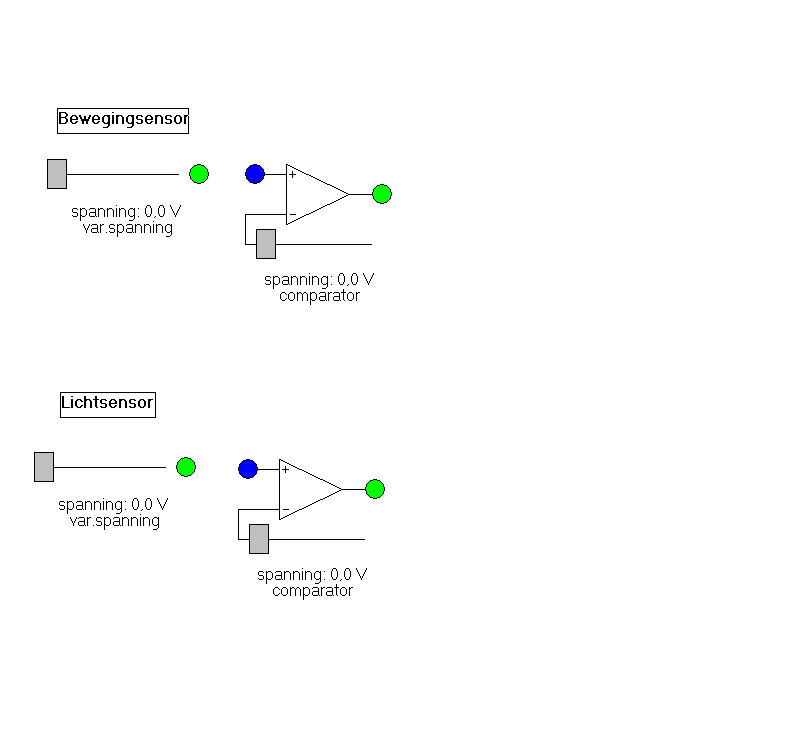 Voorbeeld 1 – stap 2
Automatische buitenlamp (eenvoudig)
Stap 1: lichtsensor en een bewegingssensor
Stap 2: lamp
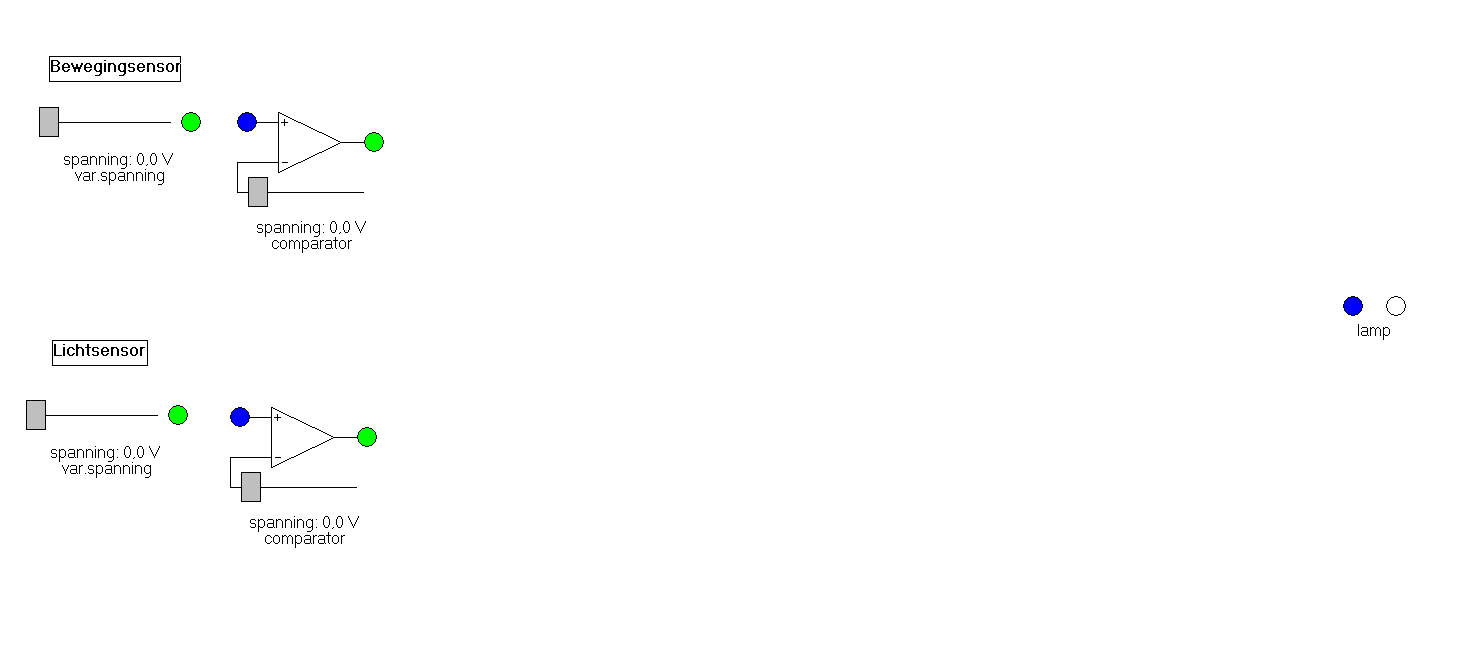 Voorbeeld 1 – stap 3
Automatische buitenlamp (eenvoudig)
Stap 1: lichtsensor en een bewegingssensor
Stap 2: lamp
Stap 3: geen geheugen en geen teller nodig
Voorbeeld 1 – stap 4
Zin: de lamp moet aan gaan als er iets beweegt en het donker is


Passieve woorden omzetten naar actieve woorden:
Zin: de lamp moet aan gaan als er iets beweegt en het niet licht is
passief
actief
invertor
EN-poort
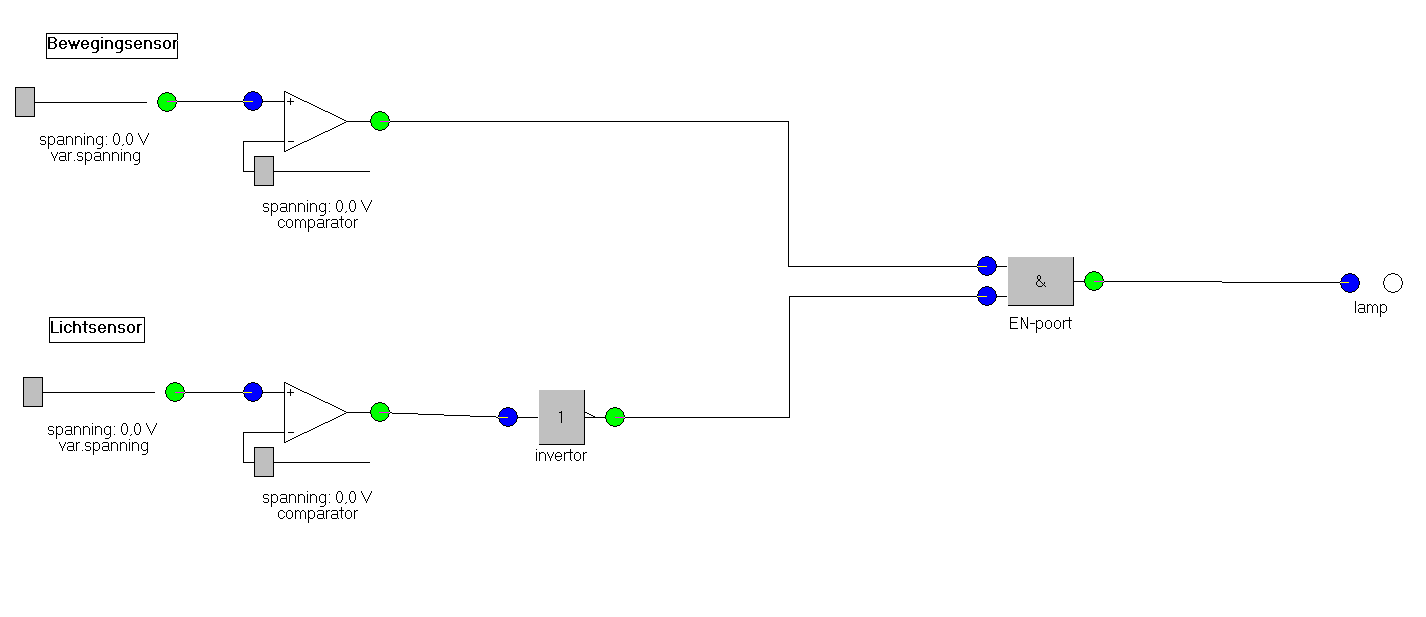 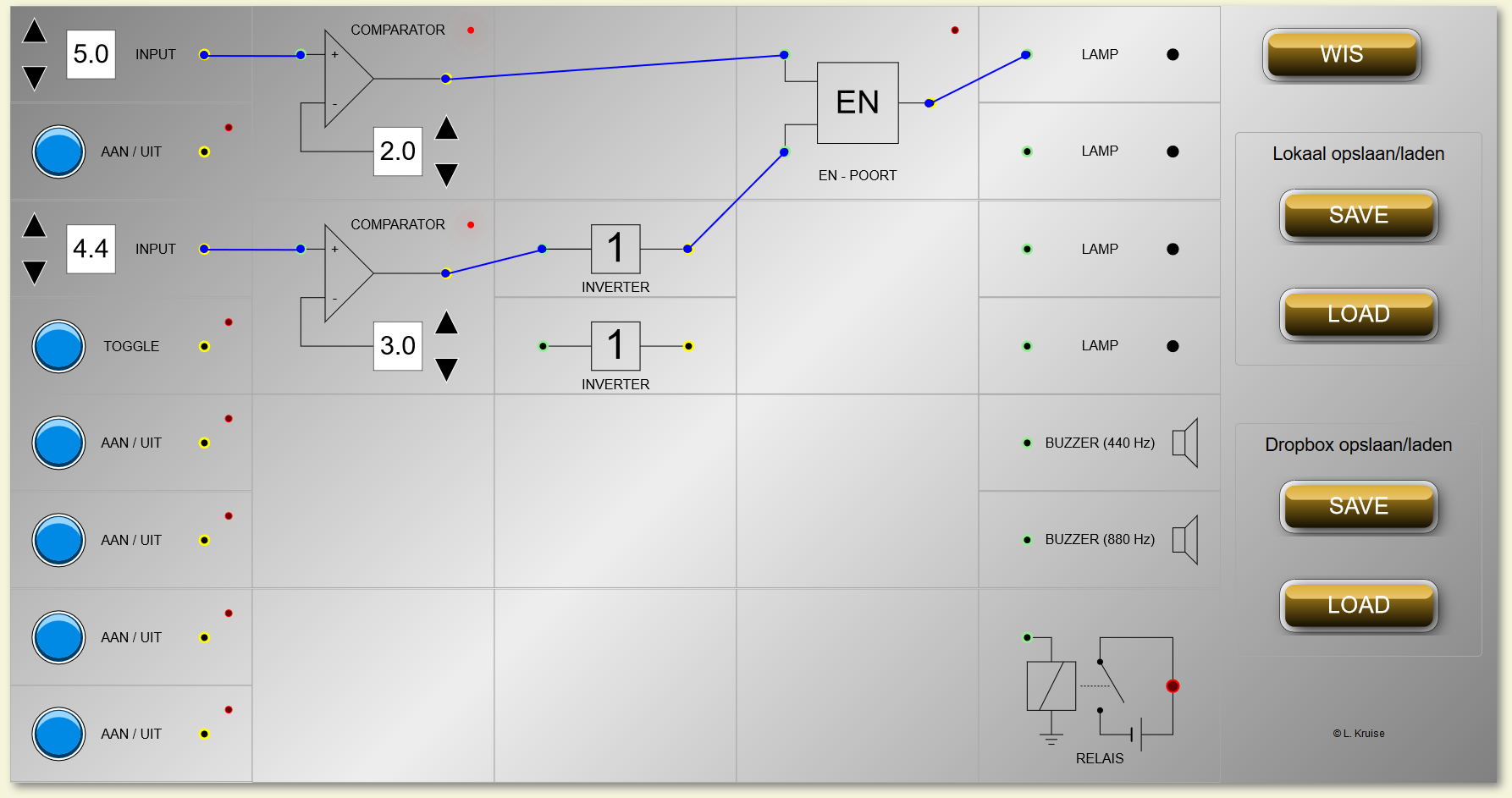 Voorbeeld 2
In een winkel krijgt elke 9de bezoeker een verrassing. De klanten passeren een lichtpoortje. Als de 9de klant het poortje passeert, gaat er een zoemer. De gastvrouw geeft de verrassing aan de klant en zet met een drukknop de teller weer op nul.

Stap 1:  lichtsensor en drukschakelaar
Stap 2: zoemer
Stap 3: één teller
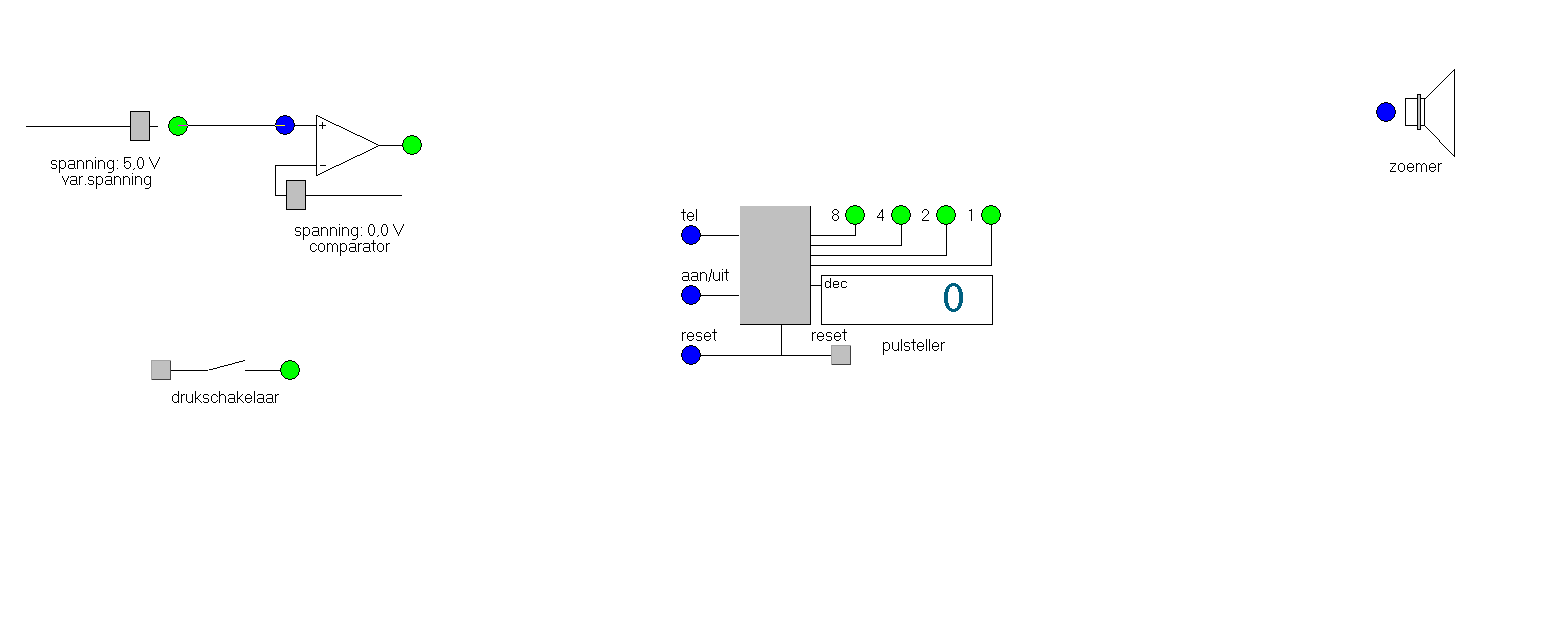 vervolg
De zoemer moet gaan als de teller op 1-uitgang en de 8-uitgang van de teller hoog zijn. 
Teller
De teller moet één omhoog als er geen (= niet) licht op de lichtsensor valt 
De teller moet altijd aan zijn
De teller moet gereset worden als de gastvrouw op de knop drukt
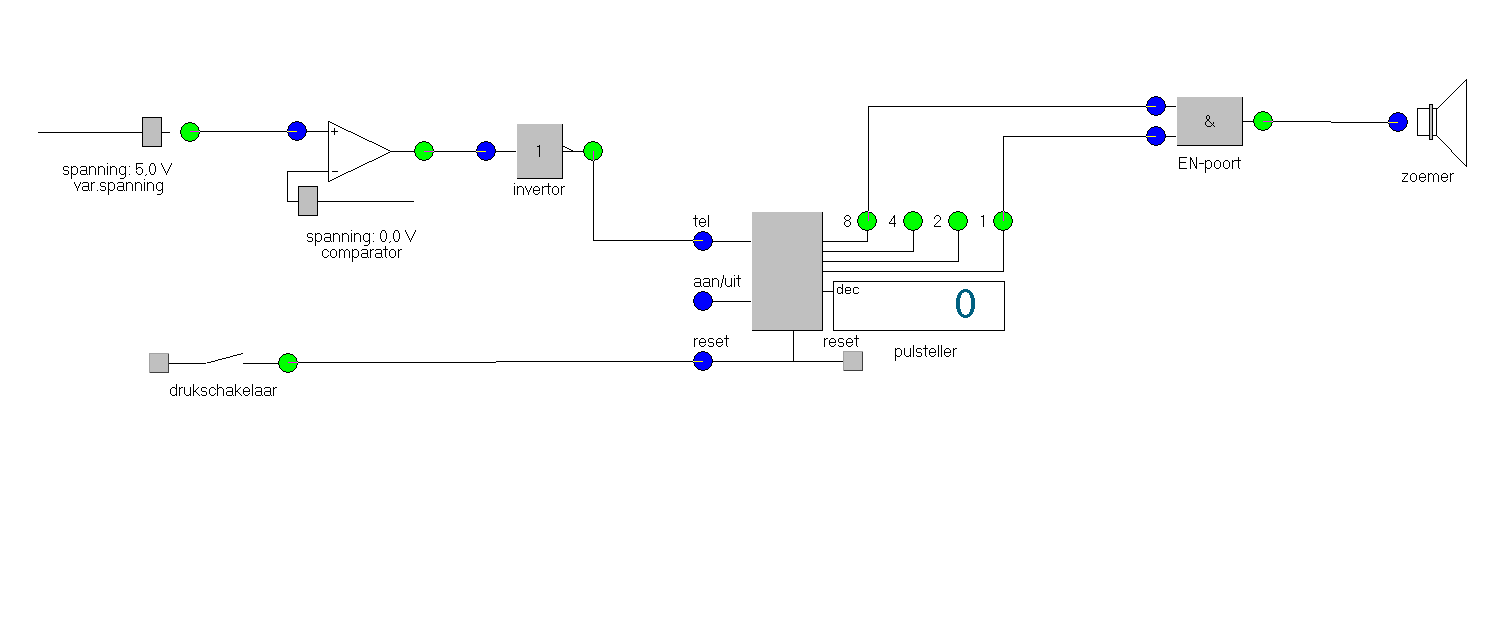 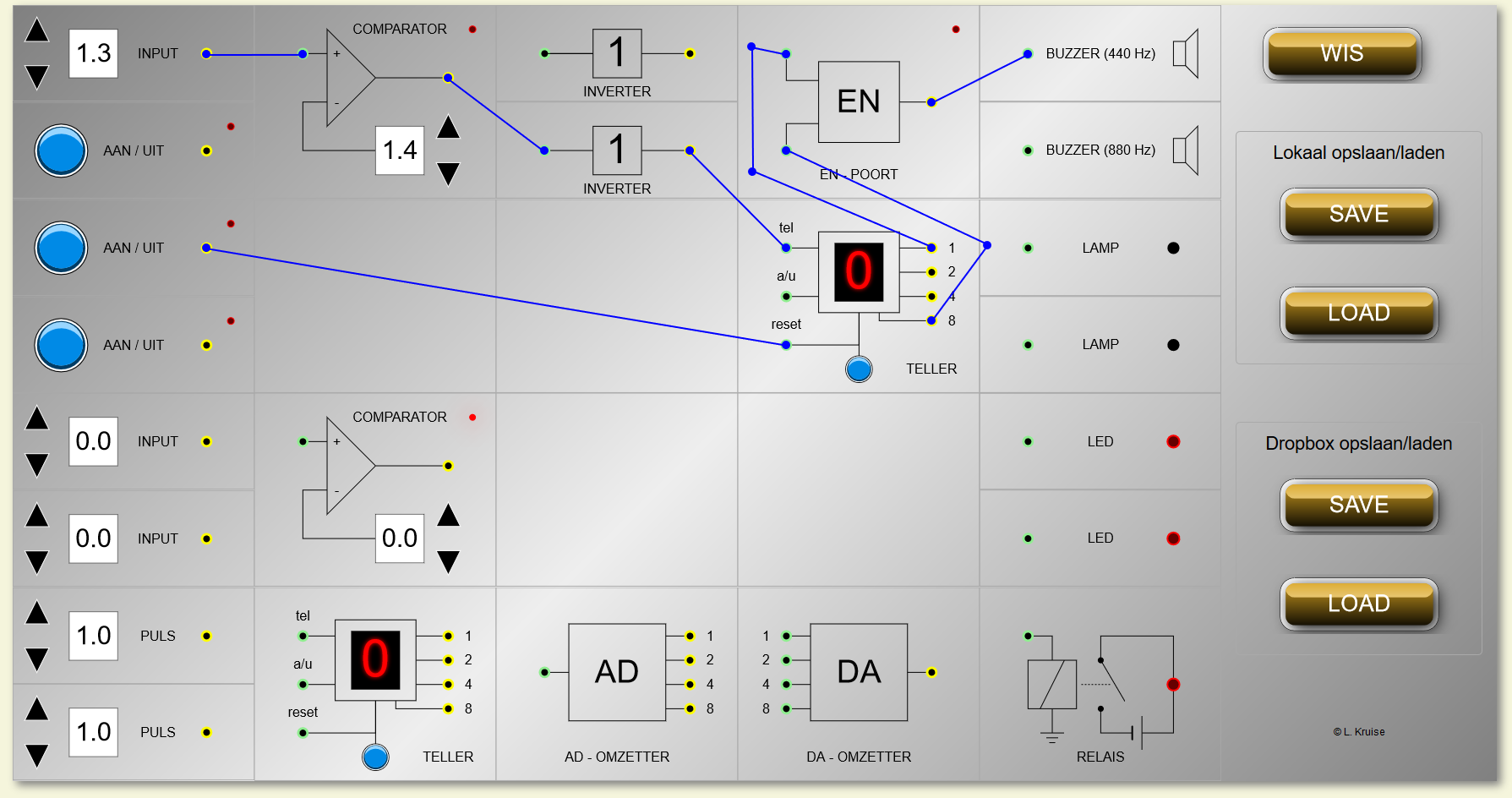 Voorbeeld 3
Buitenlamp (realistisch)
Na de laatste beweging blijft de lamp nog 3 minuten branden 
We doen alsof 1 Hz = 1 puls per minuut

Eerste 2 stappen blijven gelijk
stap 1: licht en beweging-sensor
stap 2: lamp
stap 3: 1 teller + pulsgenerator en geheugen om te onthouden dat er beweging is geweest
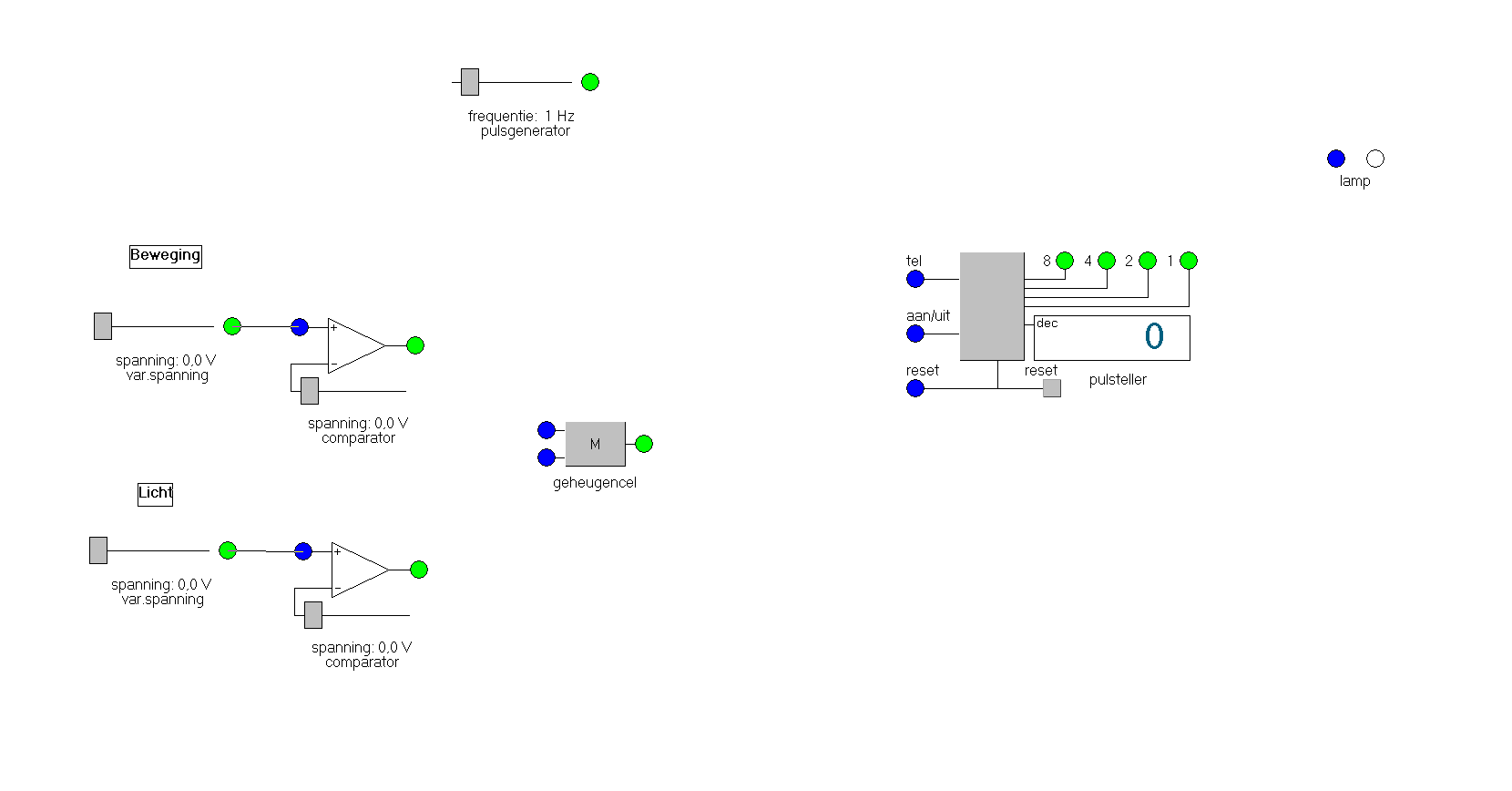 Voorbeeld 4
Als je een beveiligde kamer binnenkomt (deurschakelaar dichtopen) moet je binnen 5 seconden op een rode knop drukken anders gaat er een alarm af. Het alarm kan alleen door de bewaking worden uitgezet.

stap 1: 3 drukknoppen (deur, rode knop, bewaker)
stap 2: zoemer
stap 3: teller met pulsgenerator en 2 geheugens (één om te onthouden dat de teller op 5 is geweest en een ander om te onthouden dat de deur open is geweest)
De zoemer moet aan gaan als het geheugen aan is
Geheugen voor de zoemer
De set van het geheugen moet aan gaan als de 4-uitgang van de teller hoog is
Het geheugen moet gereset worden als de bewaker op zijn knop druk
Geheugen voor de teller
Het geheugen moet geset worden (aan gaan) als de deur open  niet dicht is
Het geheugen moet gereset worden als er op de rode knop wordt gedrukt of als de bewaker op zijn knop drukt
Teller 
Teller moet aan zijn als het geheugen aan is
Teller moet gereset worden als op de rode knop wordt gedrukt of als de bewaker op zijn knop drukt
en nu
maken opdrachten 34-38 (2 lessen)


computertoets voor een cijfer (po)